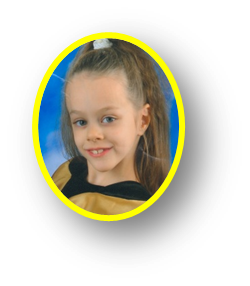 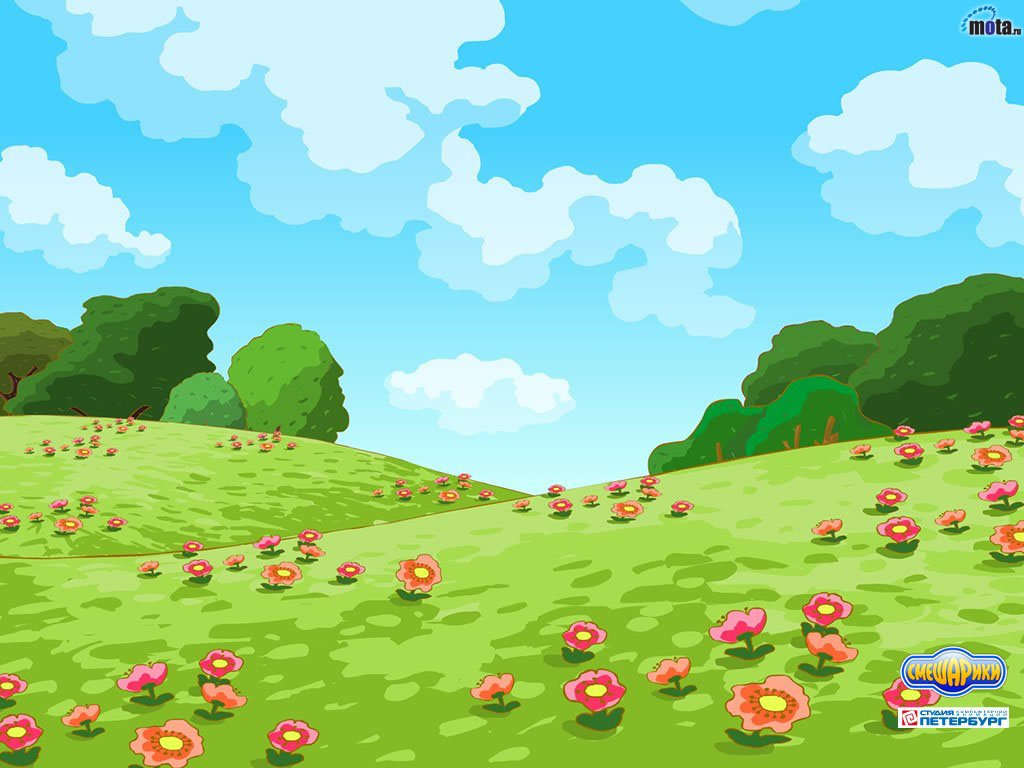 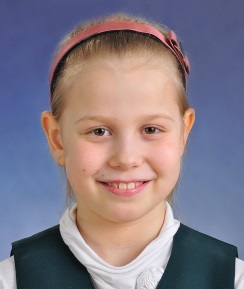 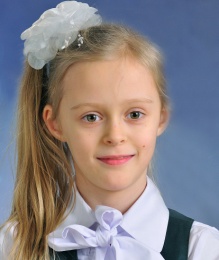 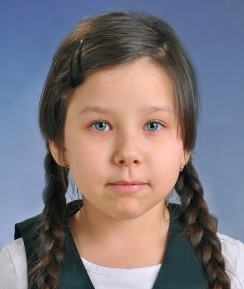 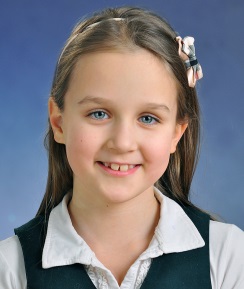 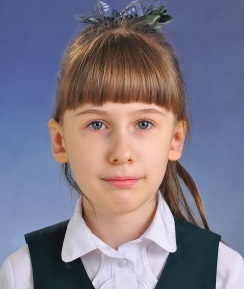 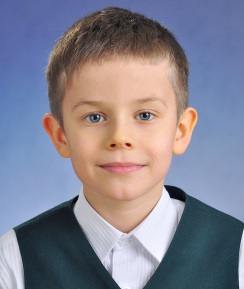 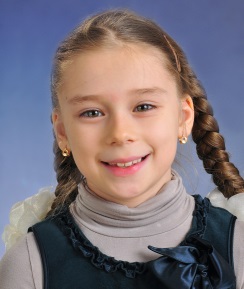 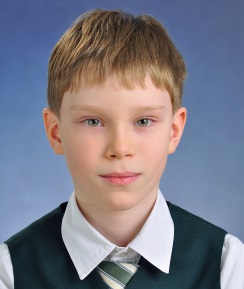 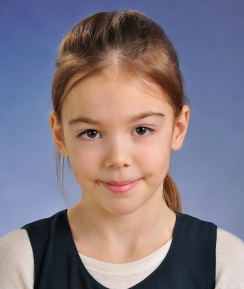 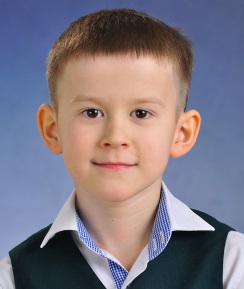 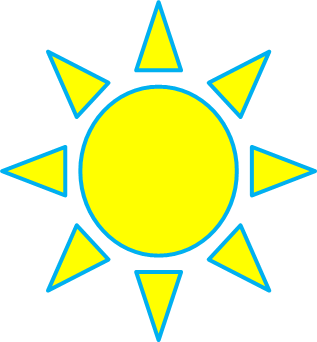 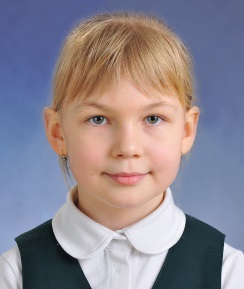 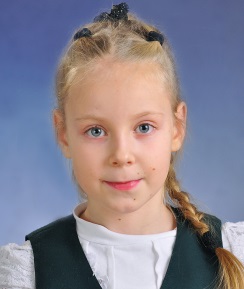 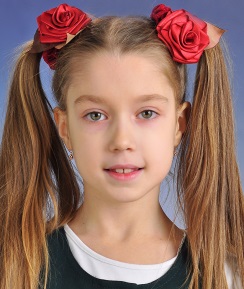 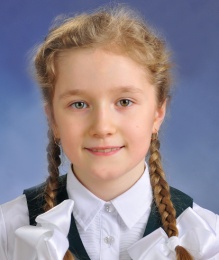 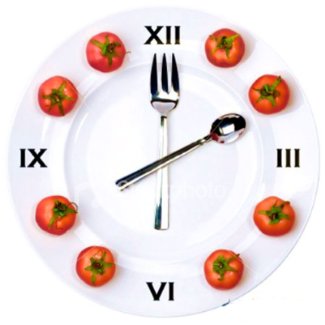 DAILY LIFE
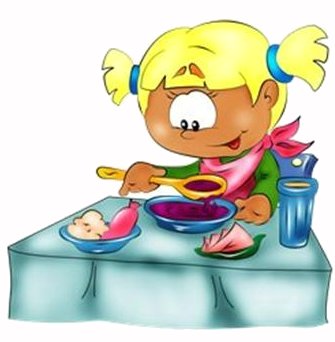 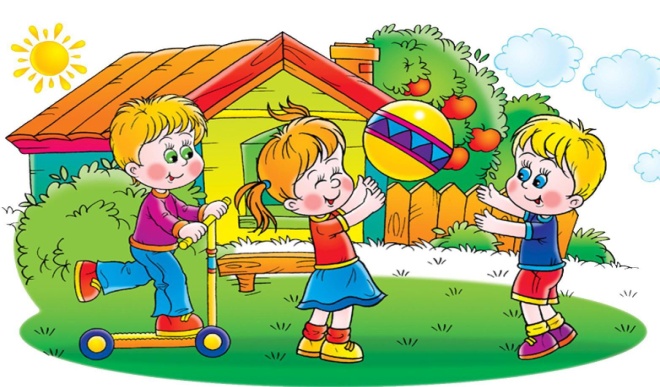 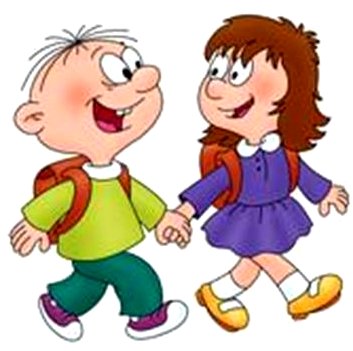 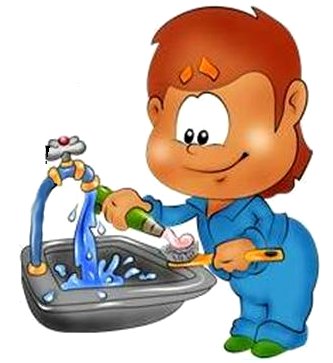 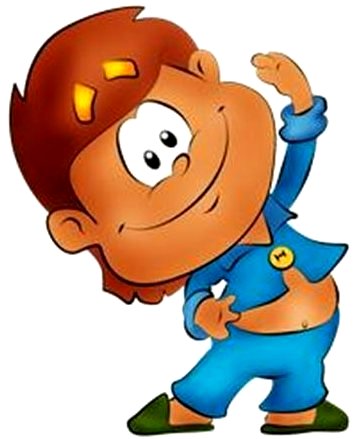 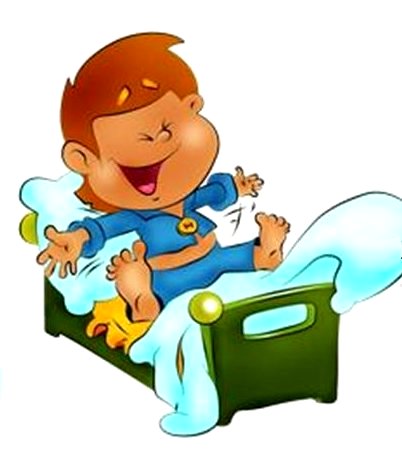 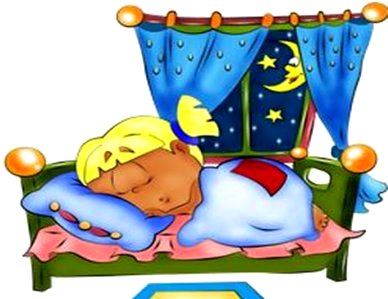 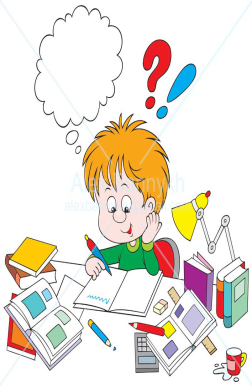 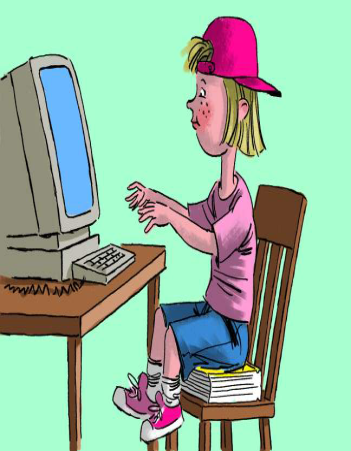 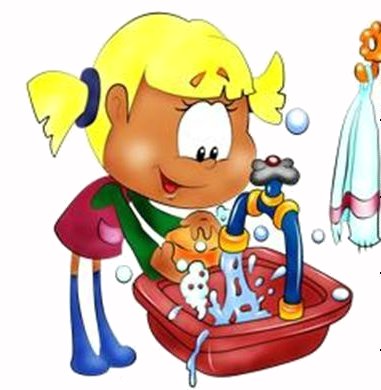 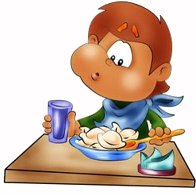 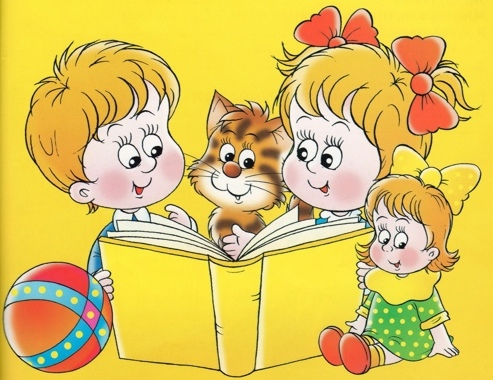 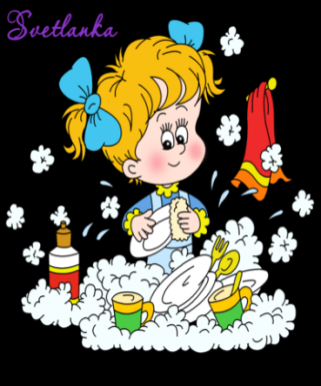 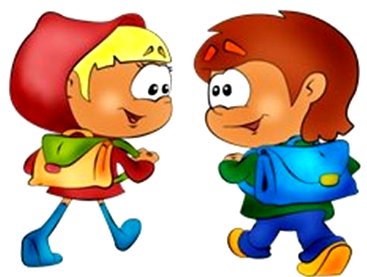 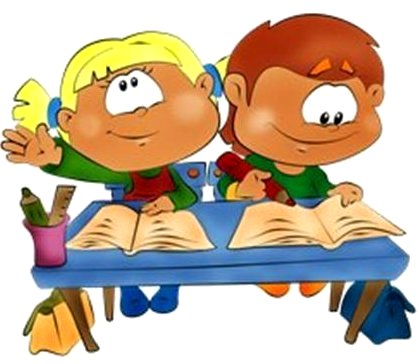 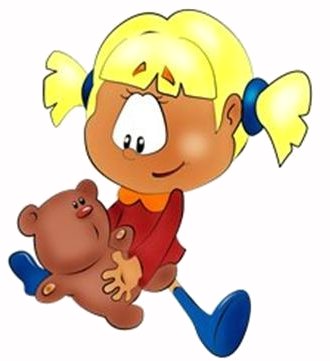 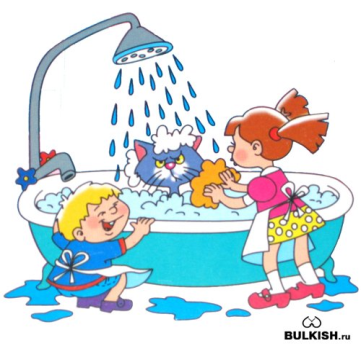 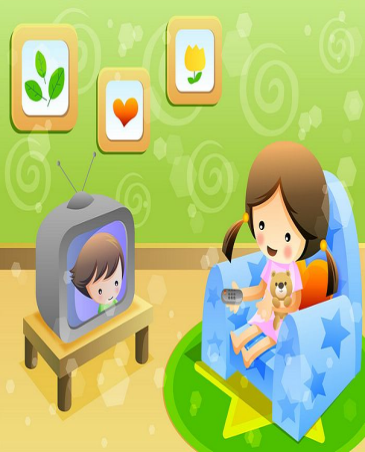 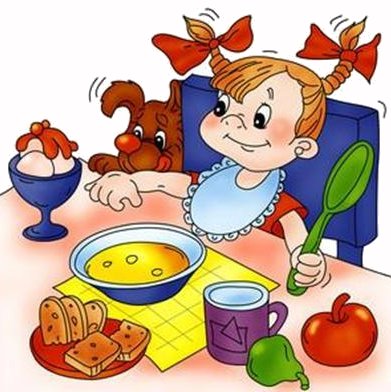 When do you usually get up?
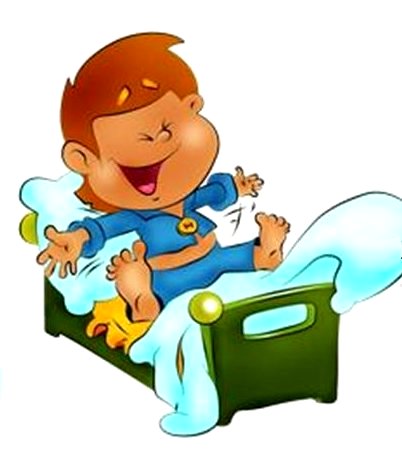 get up
Do you do your morning exercises every day?
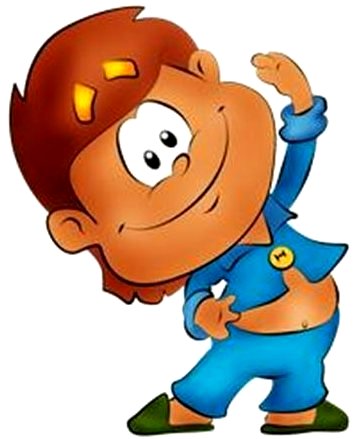 do morning exercises
What do you do in the bathroom?
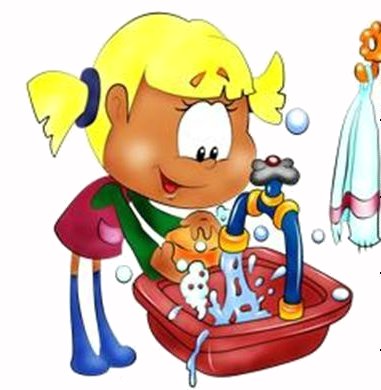 wash a face, hands and ears
Do you always clean your teeth in the morning?
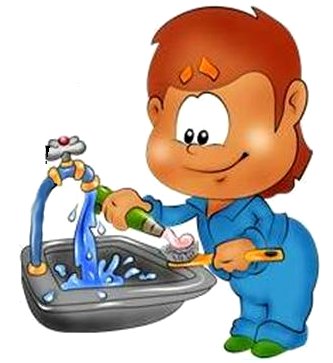 clean teeth
How often do you take a shower?
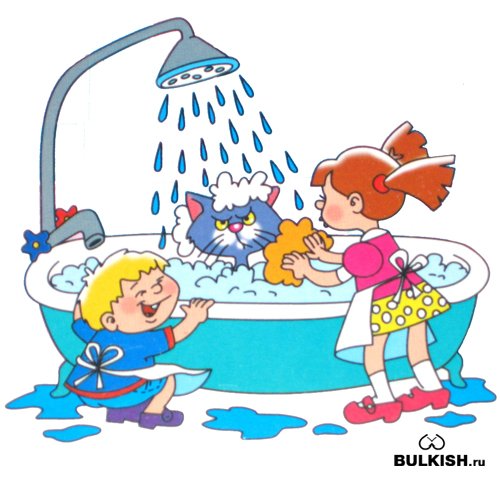 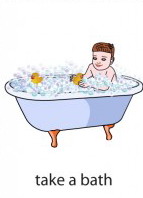 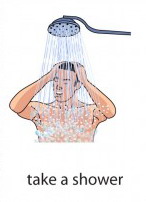 take a shower
What time do you usually have breakfast?
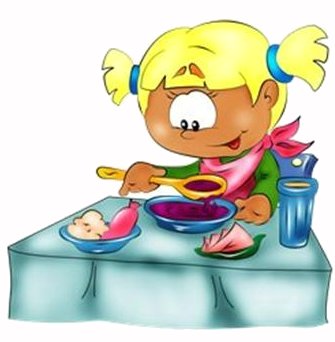 have breakfast
Do you usually go to school 
at 8 or at 9 o´clock in the morning?
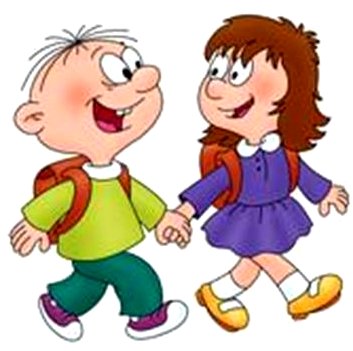 go to school
How many lessons do you usually have at school?
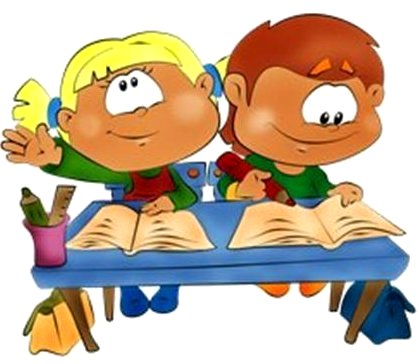 have many lessons at school
When do you come home 
from school?
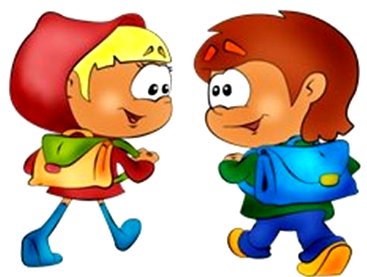 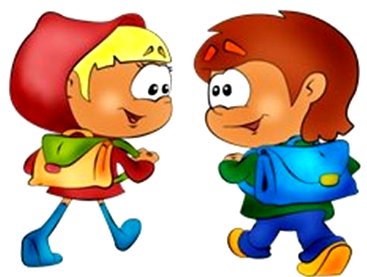 come home from school
Where do you usually have dinner?
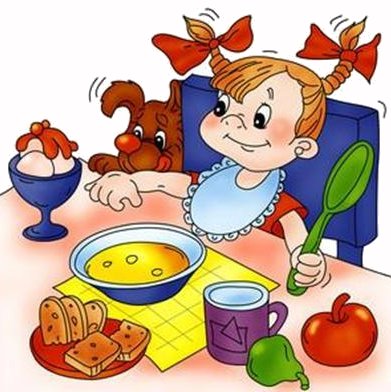 have dinner
Whom do you go for a walk with?
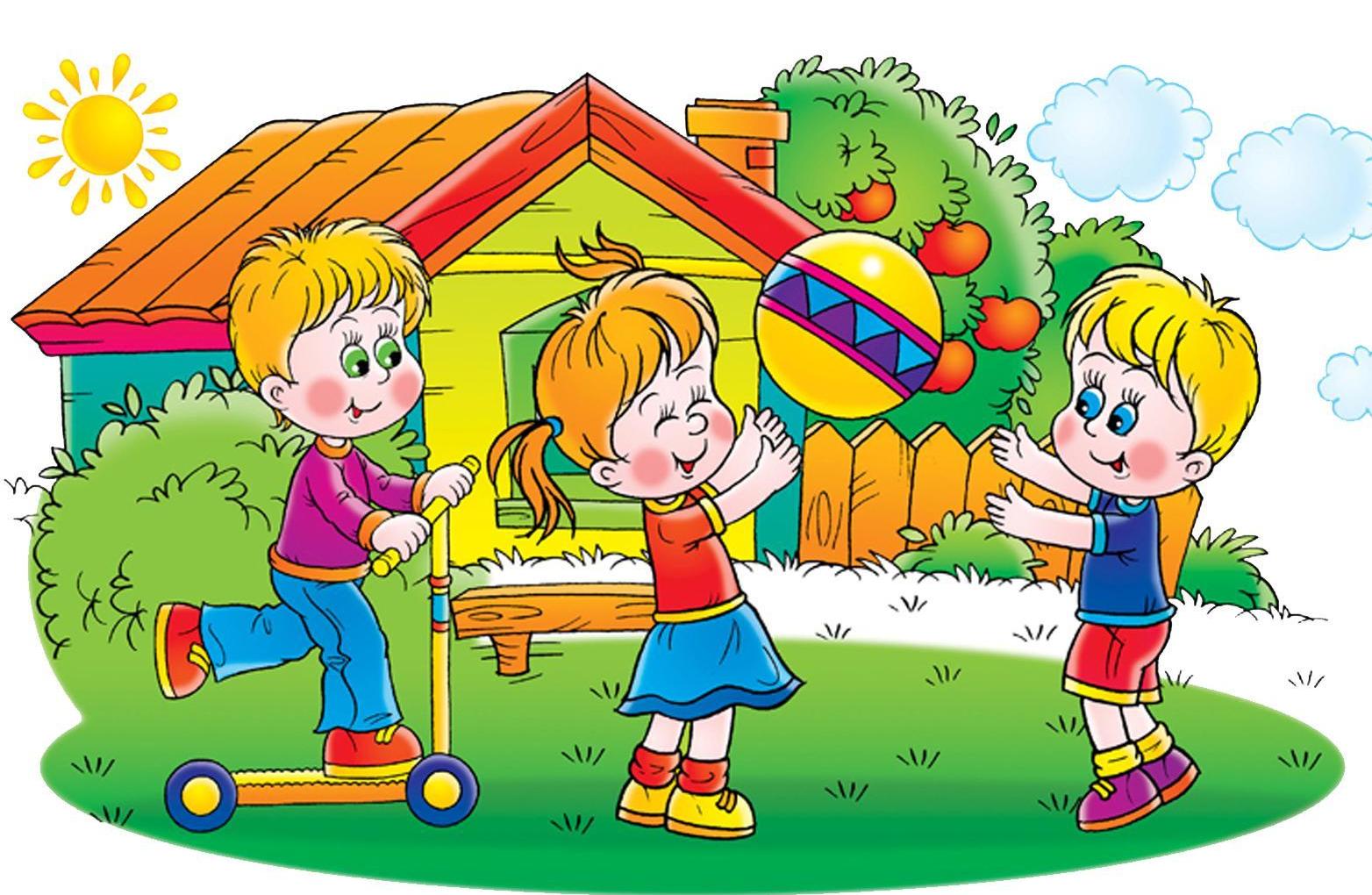 go for a walk
When do you do your homework?
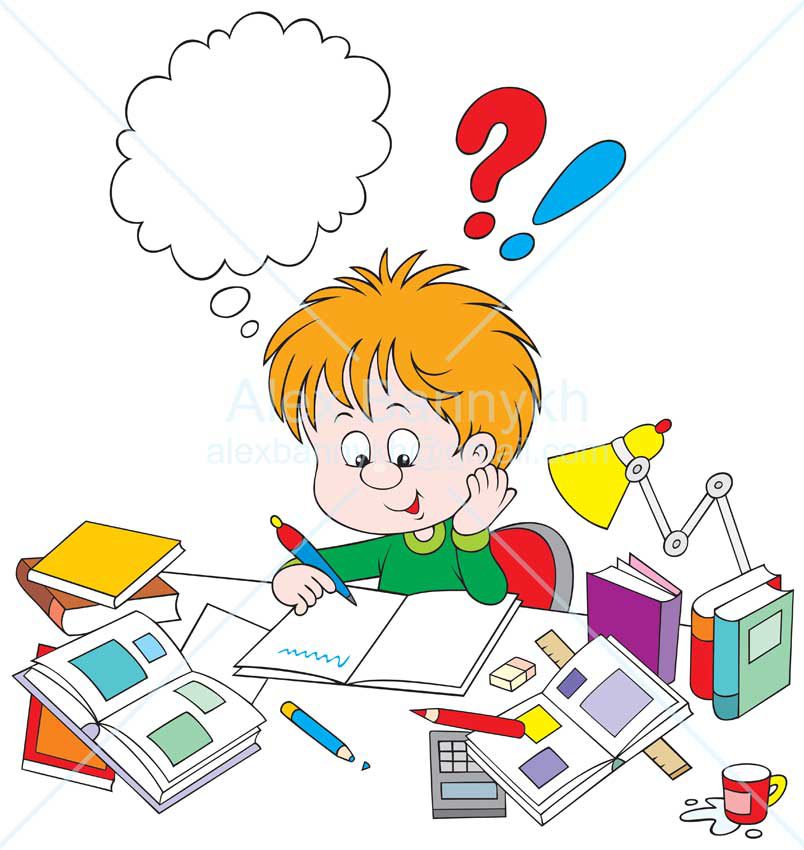 do homework
What do you do to help your mother about the house?
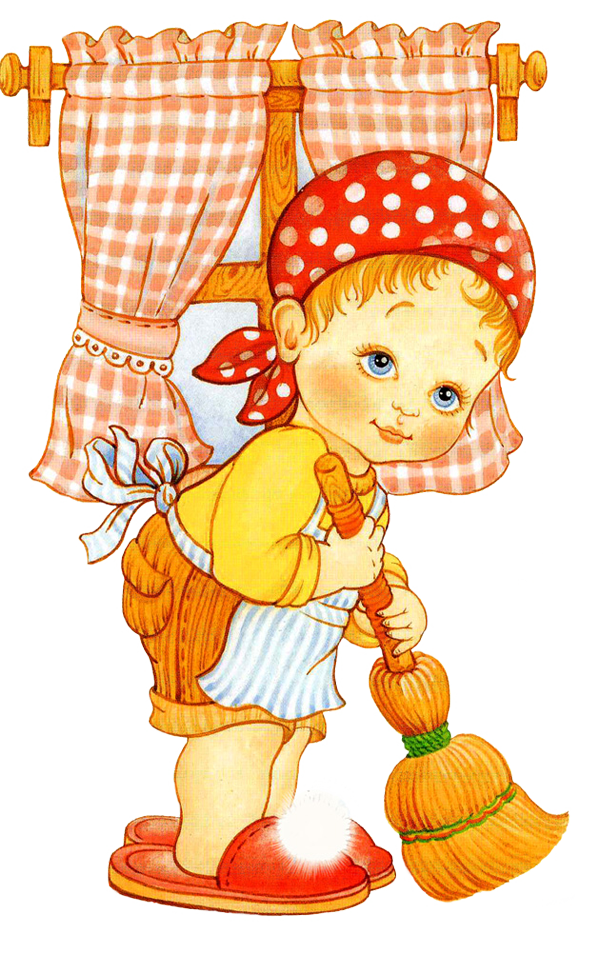 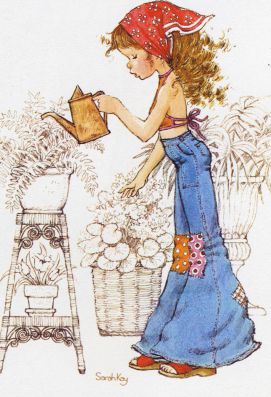 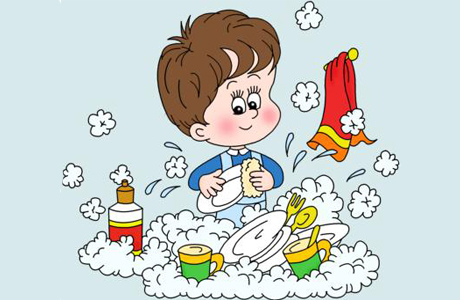 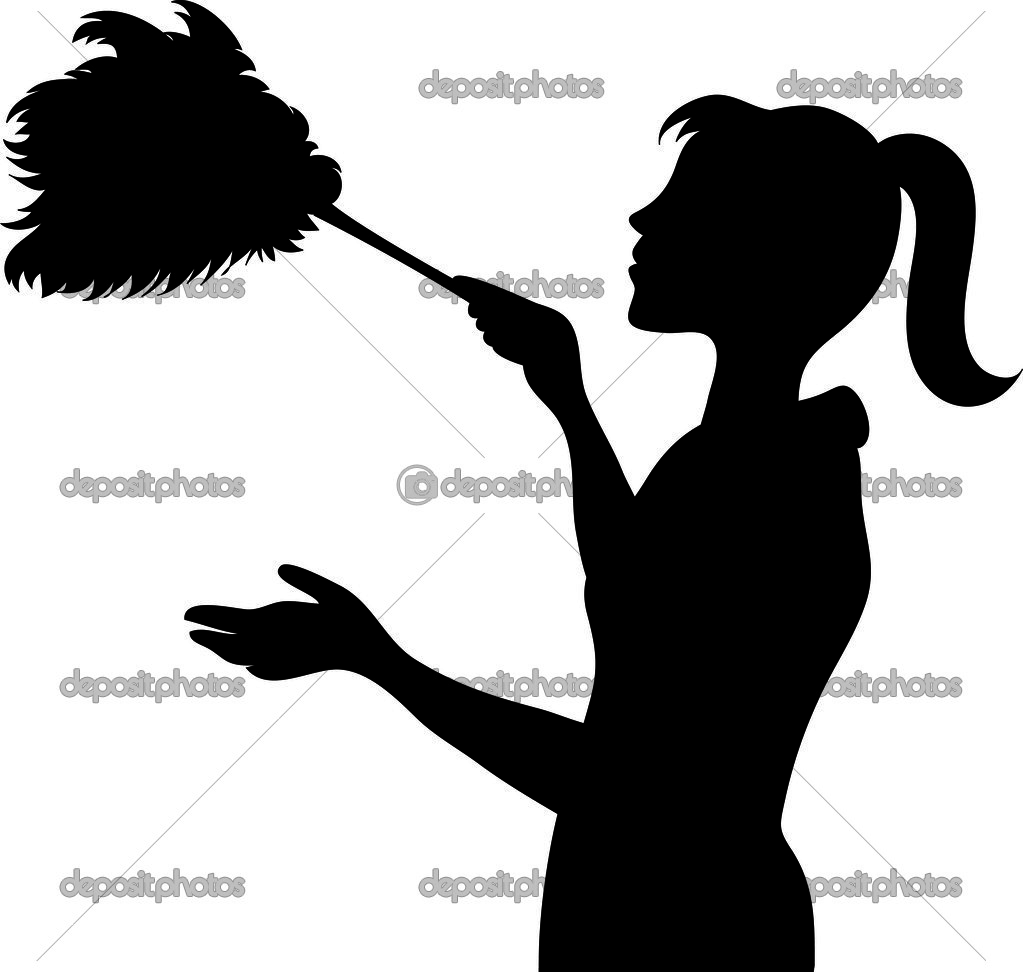 Sweep the floor, wash the dishes, water the flowers, 
dust the furniture
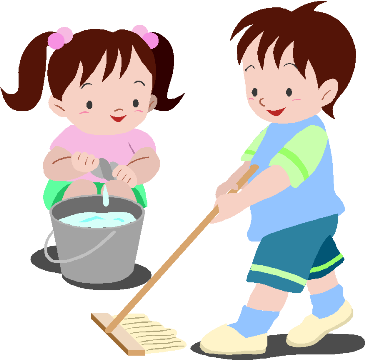 Who has supper at 7 o´clock in the evening?
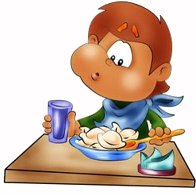 have supper
What do you usually do in the evening?
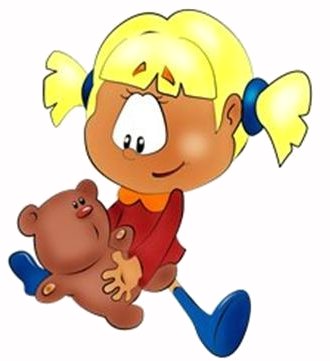 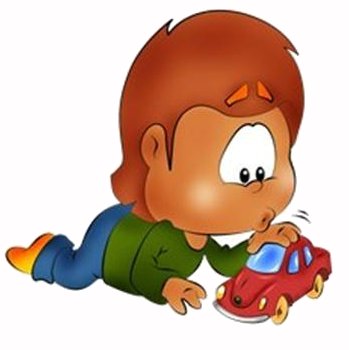 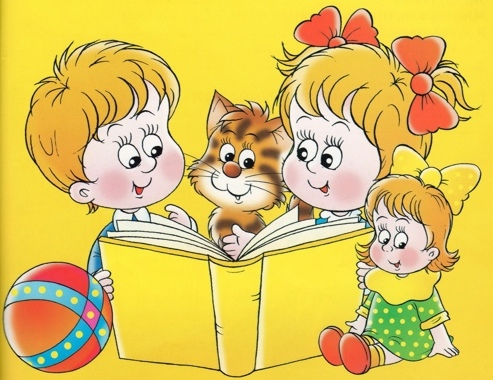 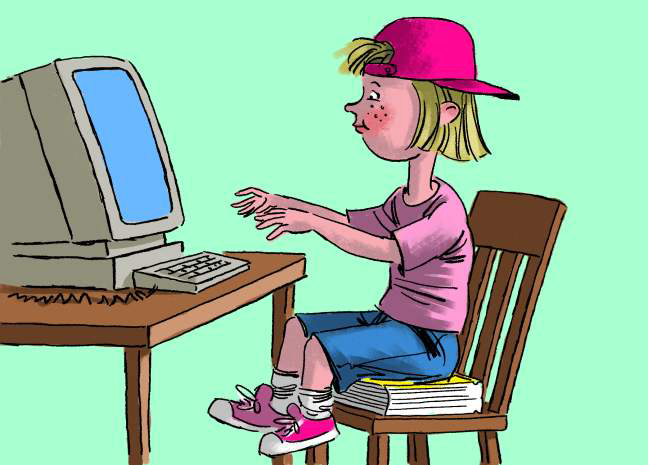 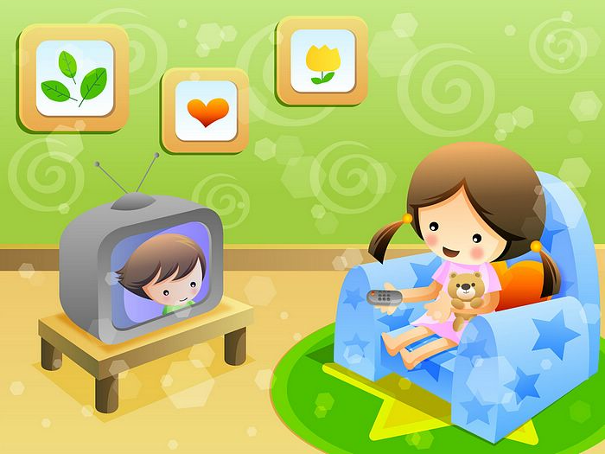 play with toys,
 read books, watch TV,
play computer games
Do you go to bed early or late?
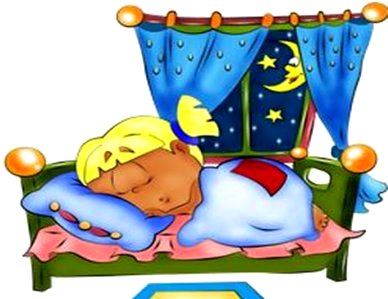 go to bed
Morning
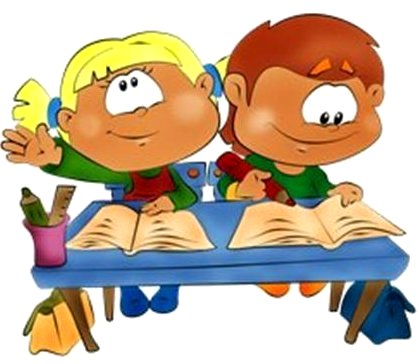 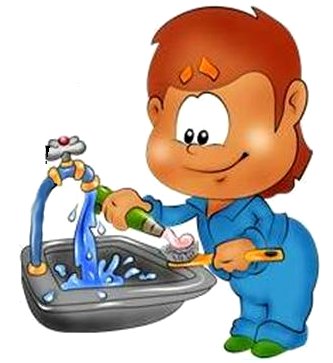 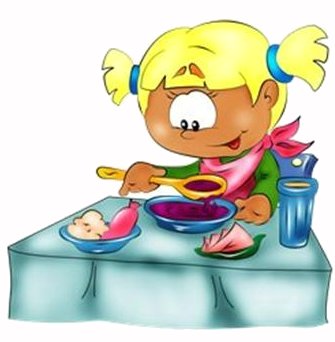 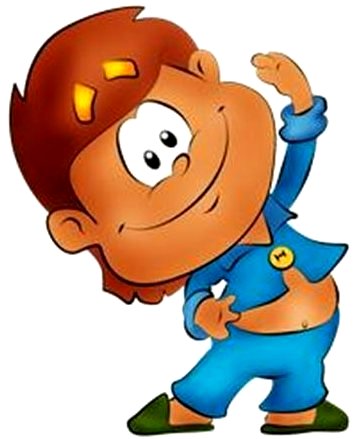 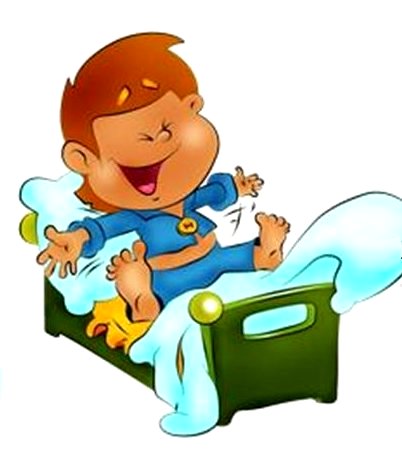 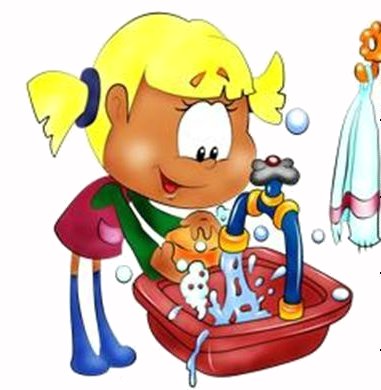 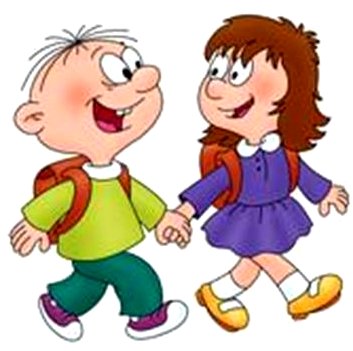 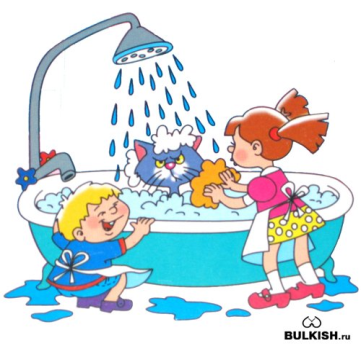 Af
t
ernoon
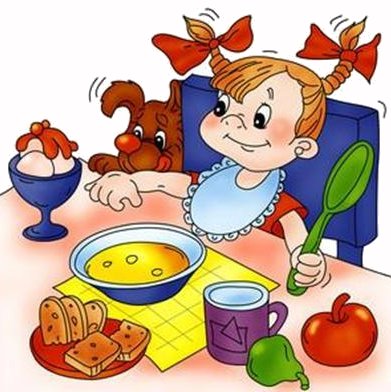 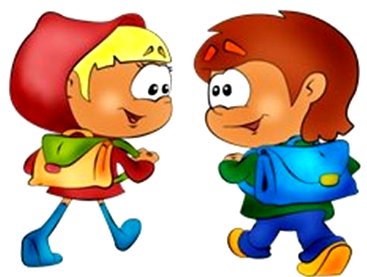 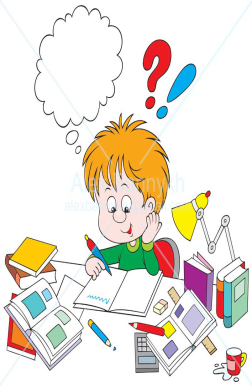 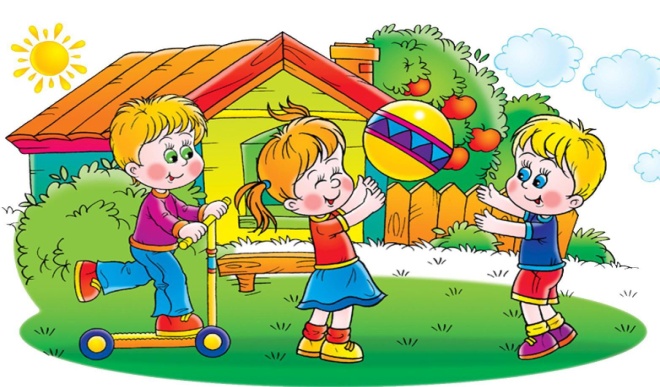 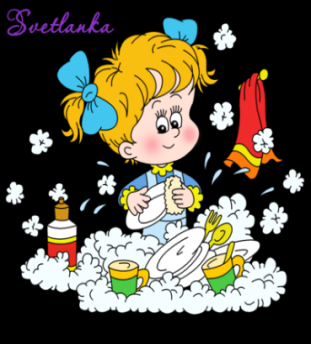 Evening
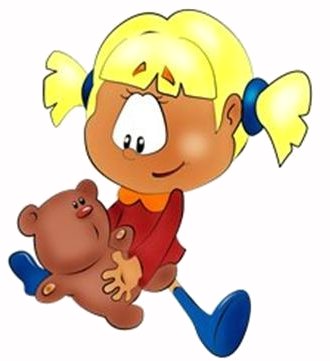 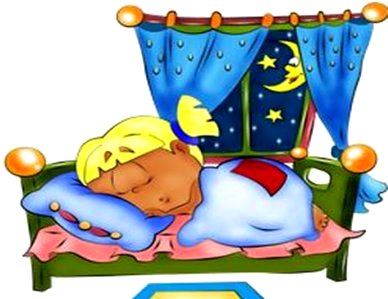 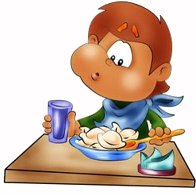 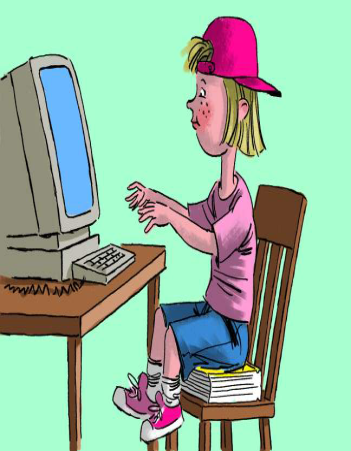 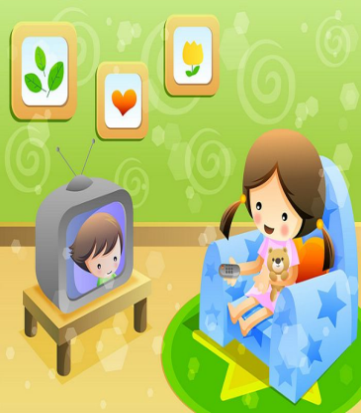 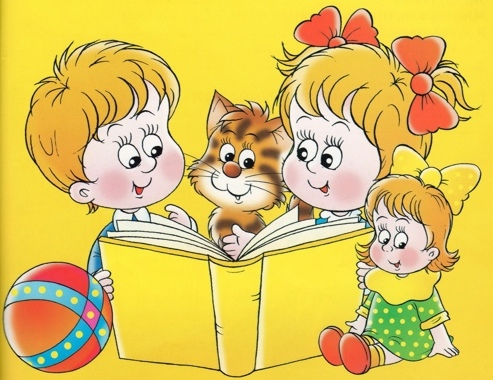 Bob _____ ___ at 6 o´clock,
            He never ______  ___ late,
            He always _____ ___ early,
            He never _____ till 8.
                        He always _____ his coffee black,
                          He never _____ cream,
                          He rarely _____ a sleepless night,
                          He never _____ a dream.
            He _____ his breakfast dishes
            And _____ them on the shelf,
            _____ around the kitchen
            Humming to himself.
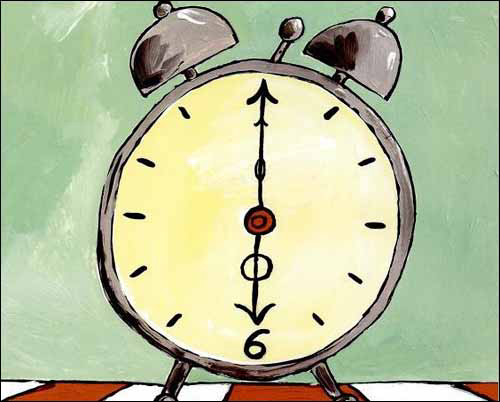 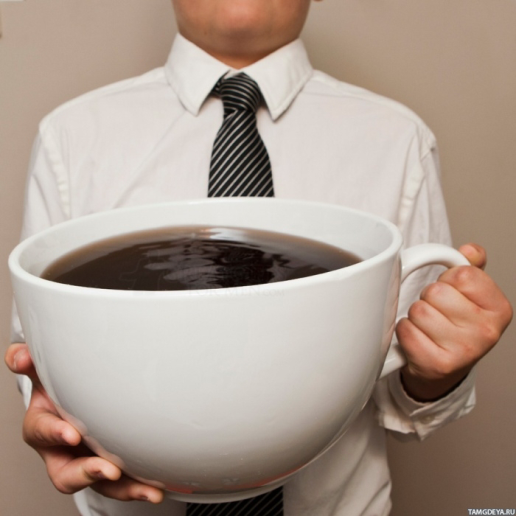 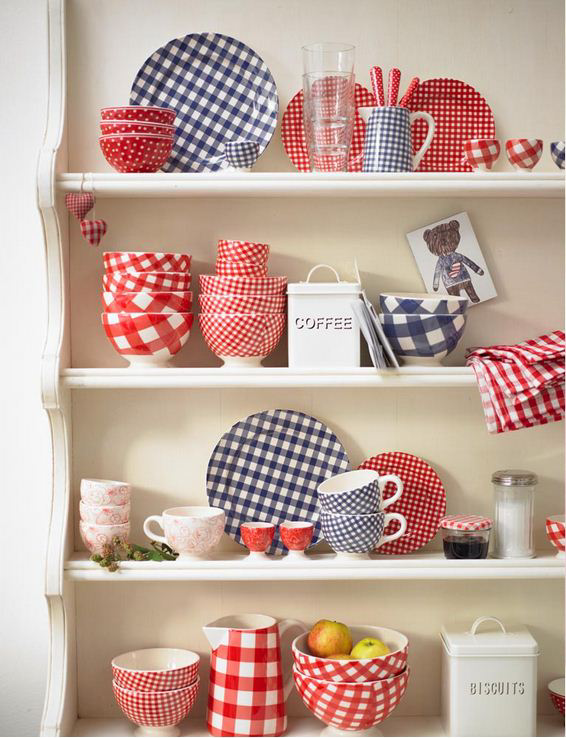 Bob gets up at 6 o´clock,
              He never wakes up late,
               He always gets up early,
          He never sleeps till 8.
 He always drinks his coffee black,
              He never uses cream,
              He rarely has a sleepless night,
              He never has a dream.
              He does his breakfast dishes
            And puts them on the shelf,
          Walks around the kitchen
   Humming to himself.
KROSH
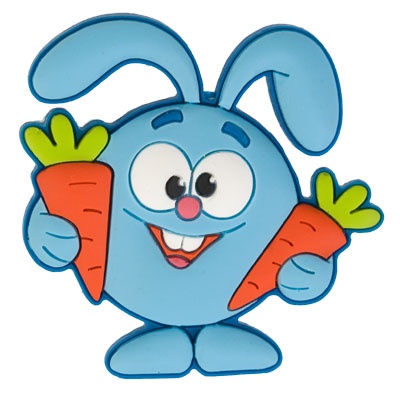 gets up late
  has carrots for breakfast
  cleans his teeth
  eats carrots again
  goes fishing
  doesn’t usually have dinner
  visits his friend Hedgehog or plays football or flies a kite
  has a big meal for supper
 plays games at 3 o’clock in the morning
  goes to bed late
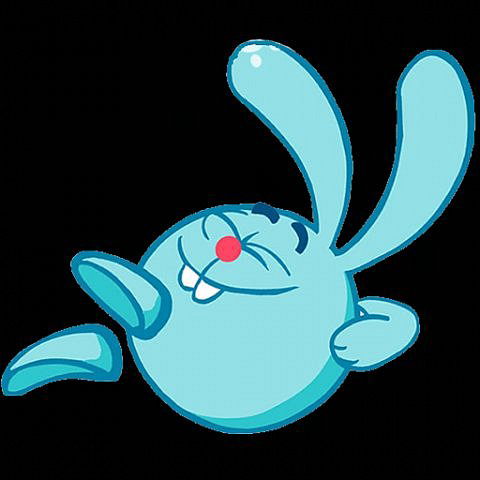 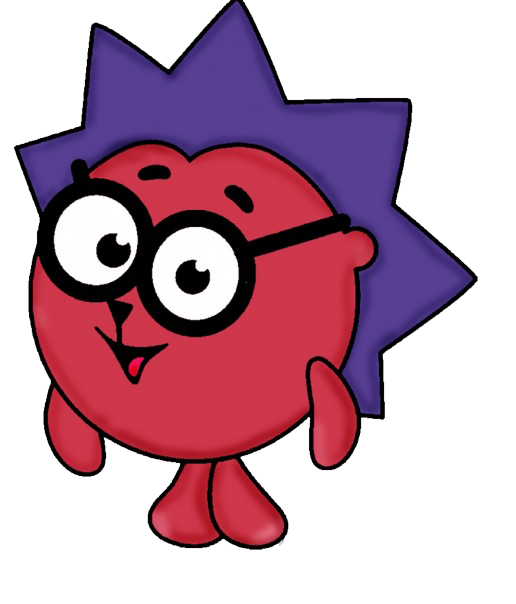 HEDGEHOG
gets up at 7 o’clock in the morning
washes his face
has breakfast
waters cactuses
goes for a walk with Krosh
has dinner
washes the dishes
cleans his house in the evening
has supper
reads a book
goes to bed early
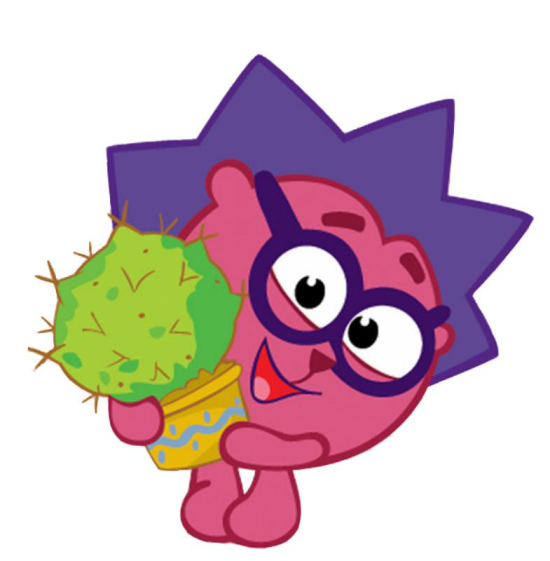 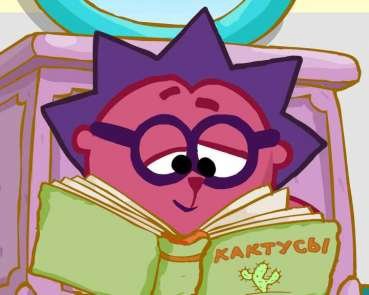 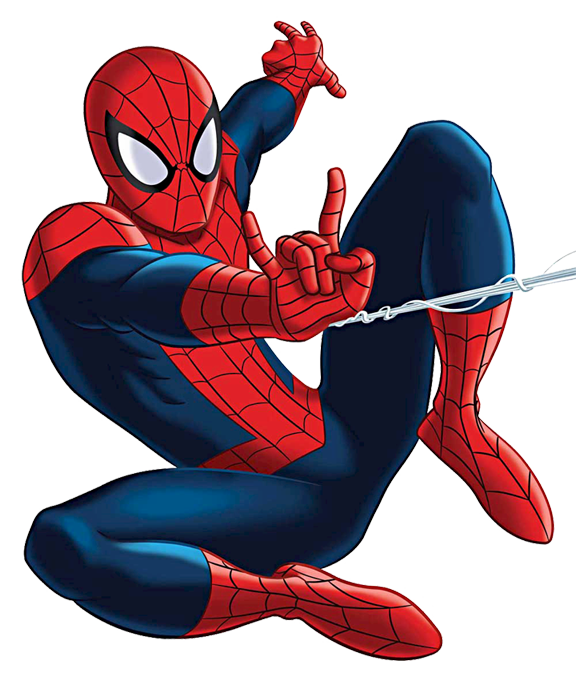 SPIDERMAN
gets up early
does his morning exercises
takes a shower
has breakfast
climbs houses
has dinner
solves puzzles
saves the world
has supper
goes to bed
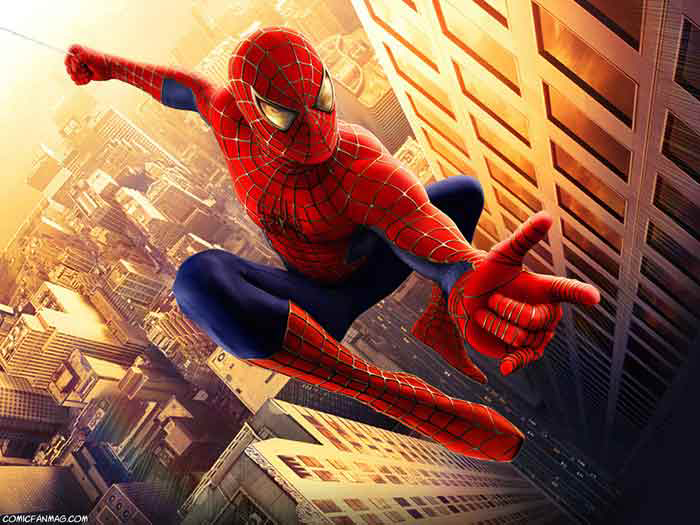 WINNIE-THE-POOH
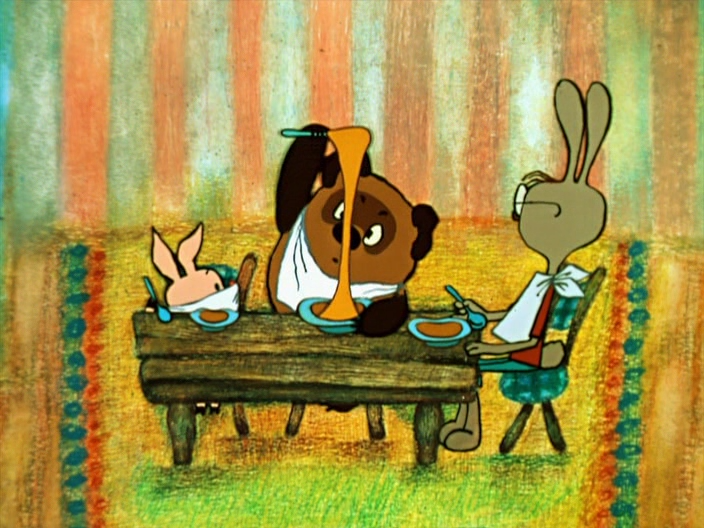 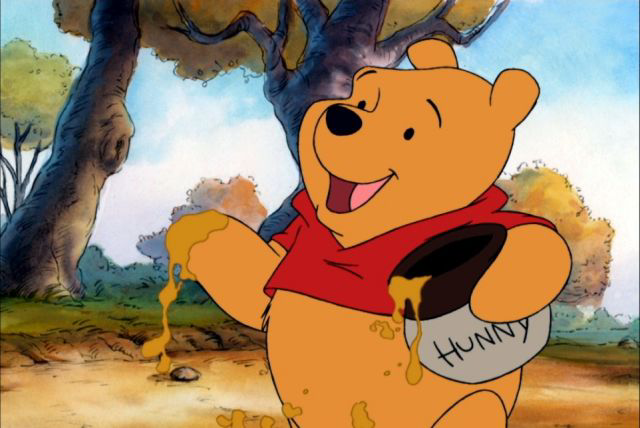 gets up late
 washes his face
 sings songs
 goes to see his friends in the morning
 eats honey for breakfast and dinner
 goes for walks with his friends
 climbs trees to get honey
 sings songs again
 eats honey for supper
 goes to bed
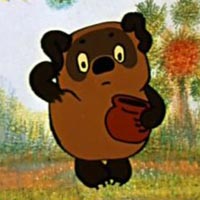 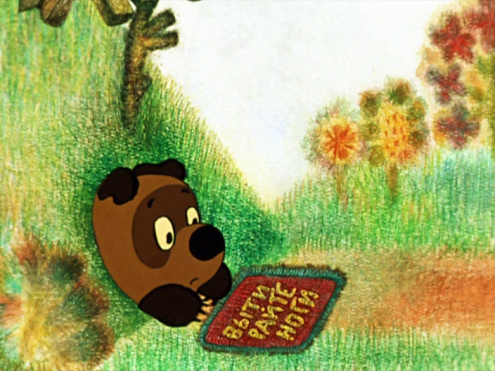 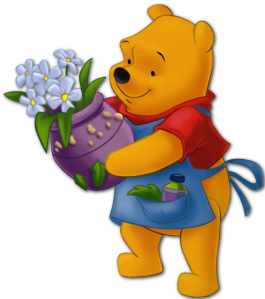 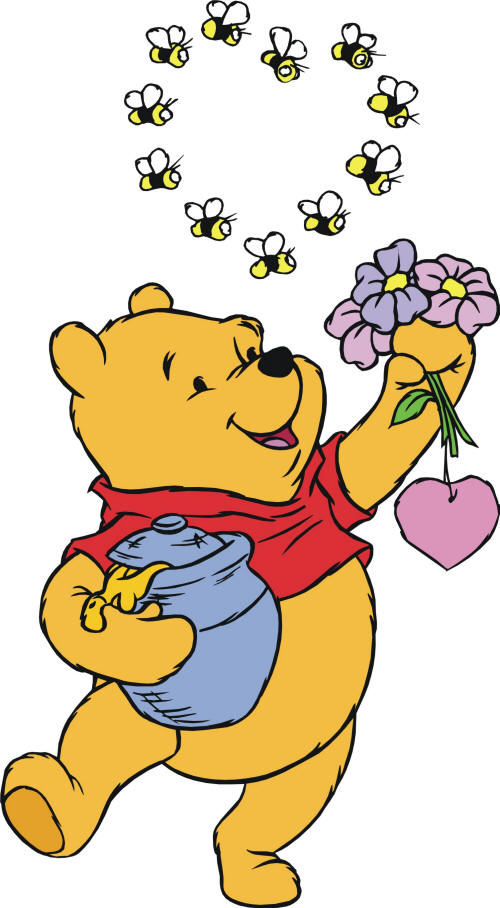 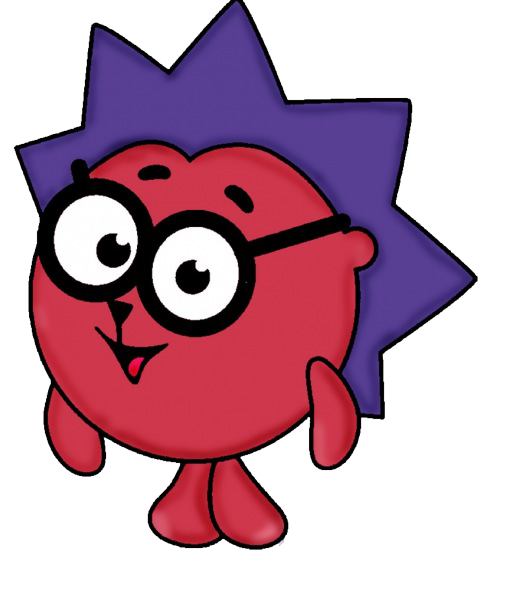 HEDGEHOG
KROSH
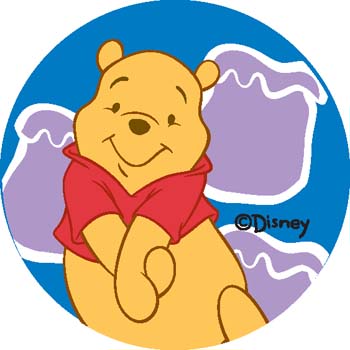 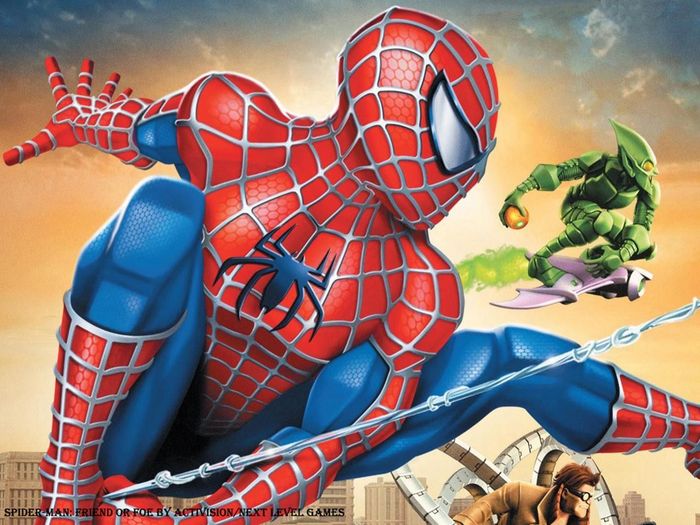 SPIDERMAN
WINNIE-THE-POOH
If you plan your day in the right way
You always know time to work 
and time to play,
You can do a lot of things,
You feel healthy, cheerful and gay,
You are happy all the day!
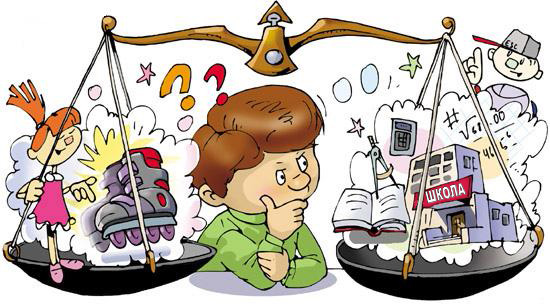 Thank you for the lesson!
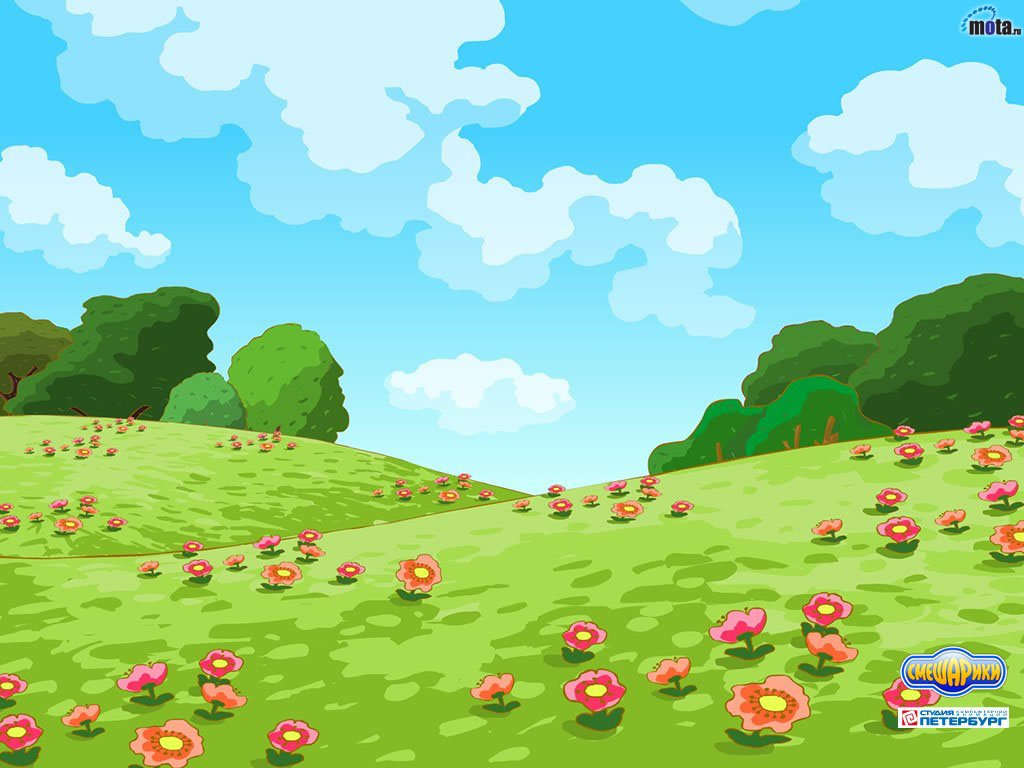 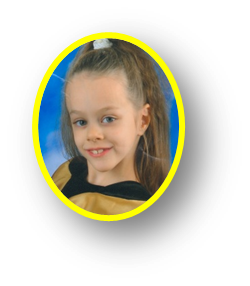 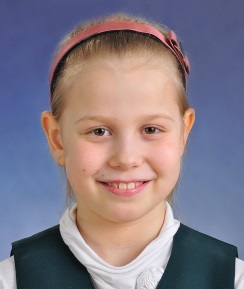 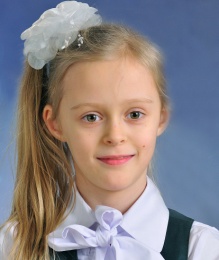 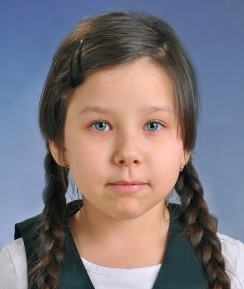 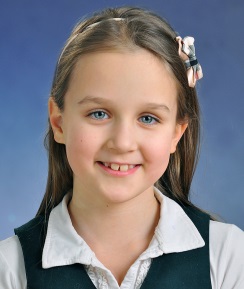 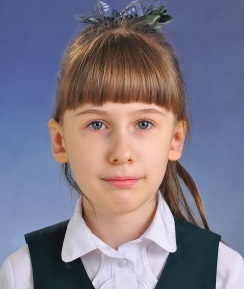 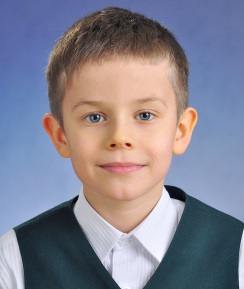 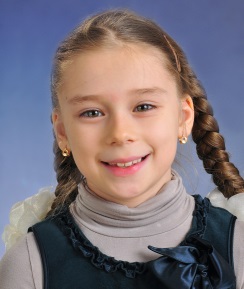 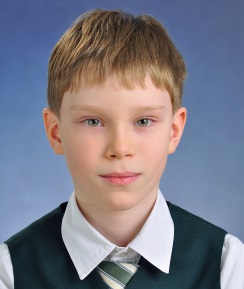 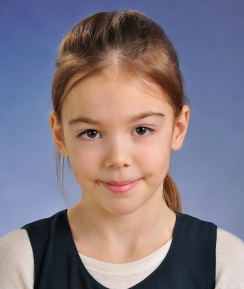 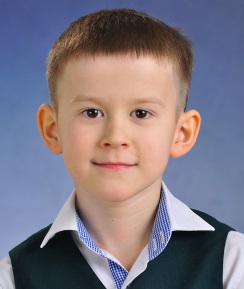 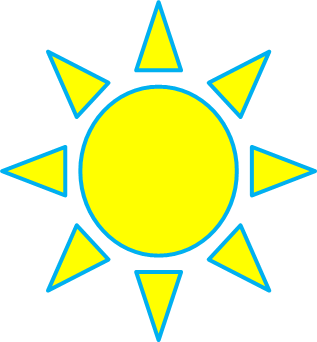 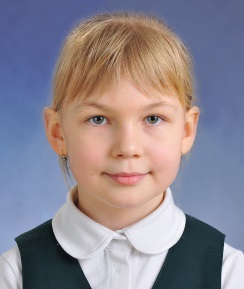 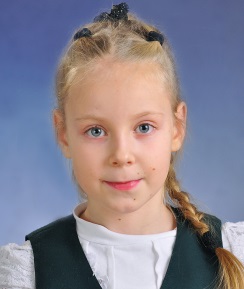 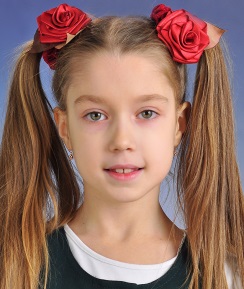 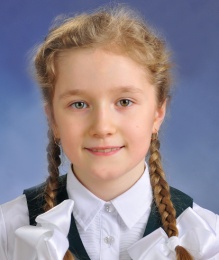